Государственное учреждение образования 
«Средняя школа №28 г.Могилева»
Волонтерский  отряд
«
»
Направления деятельности
волонтерского  отряда
«
»
БЛАГОТВОРИТЕЛЬНЫЕ АКЦИИ
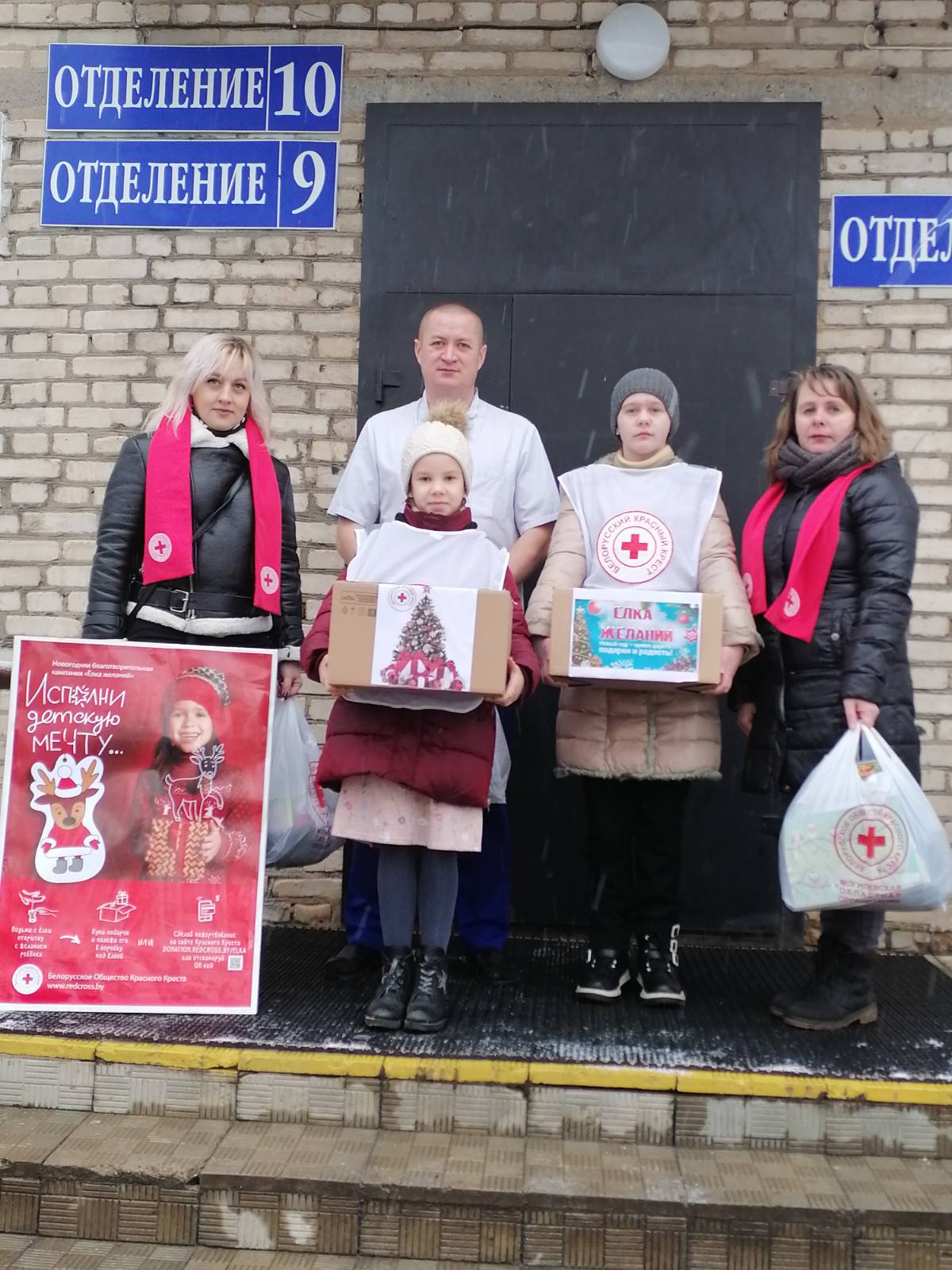 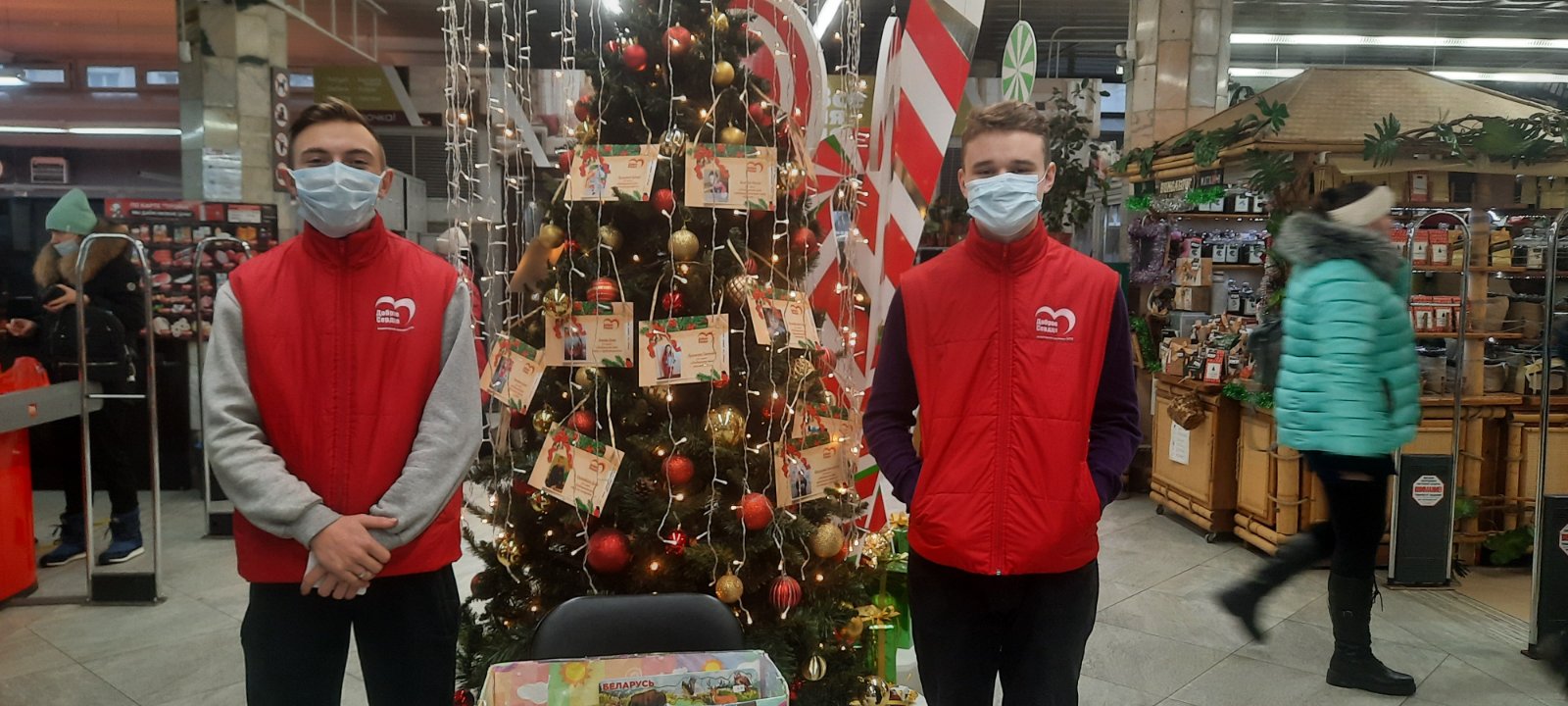 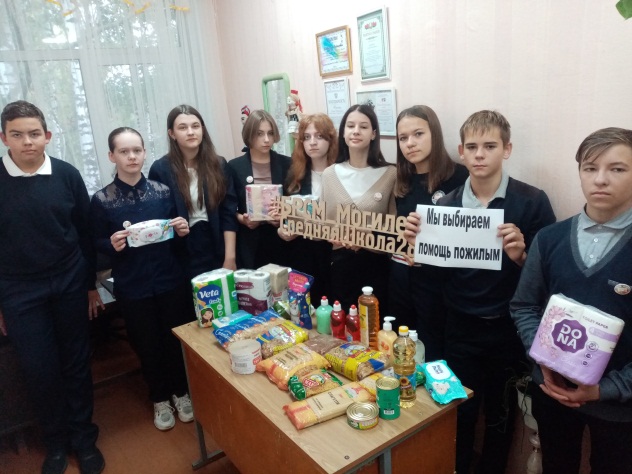 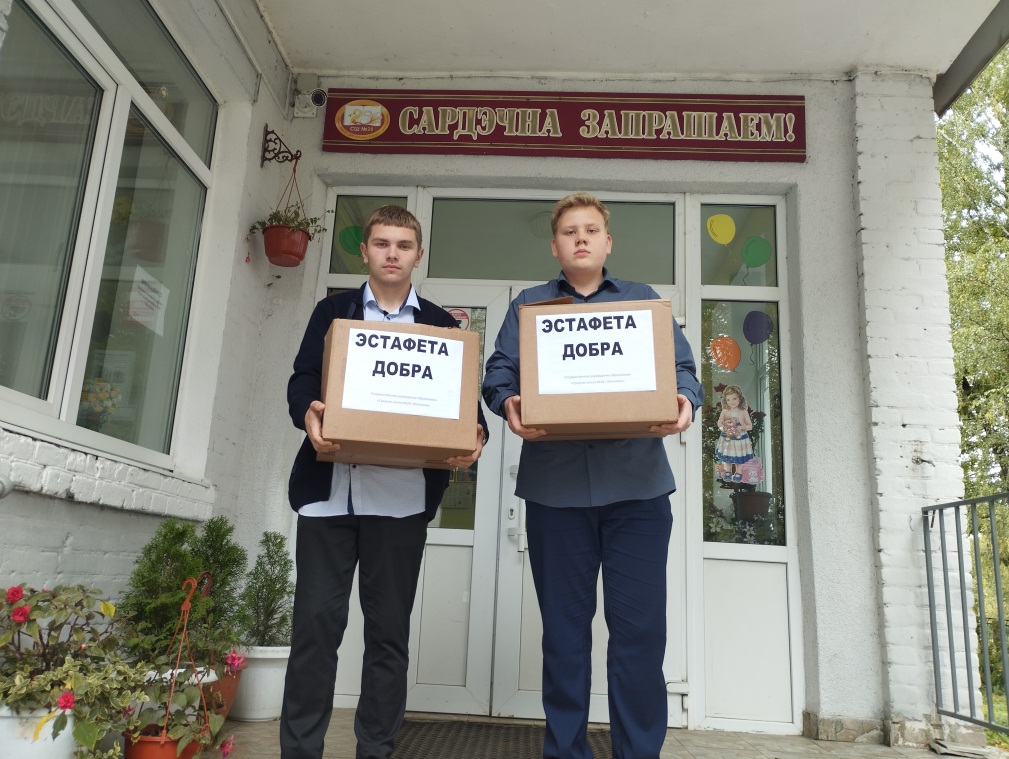 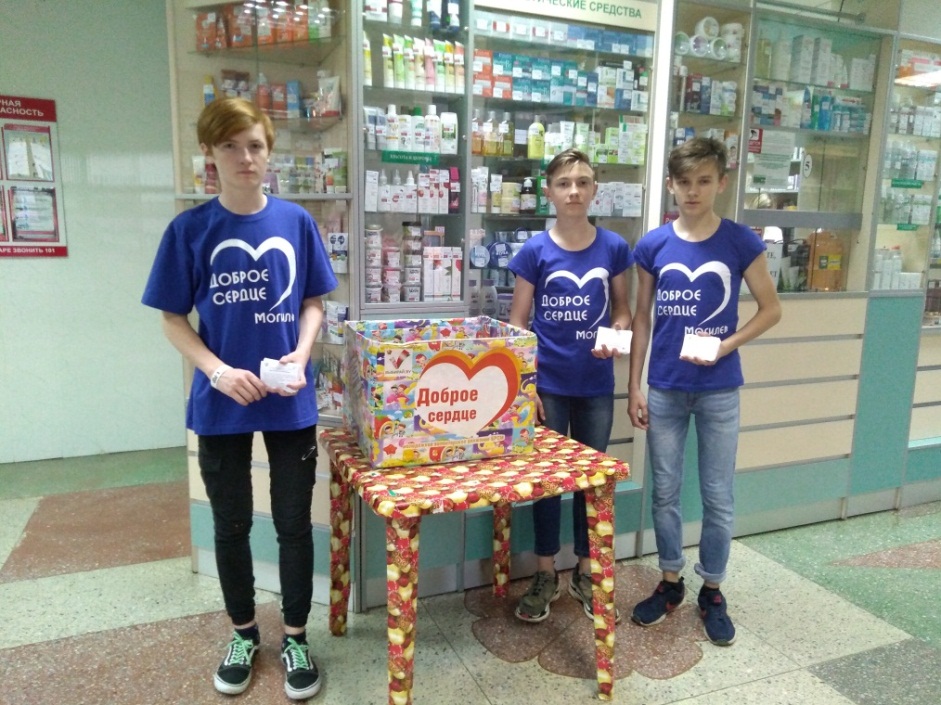 Патриотические мероприятия
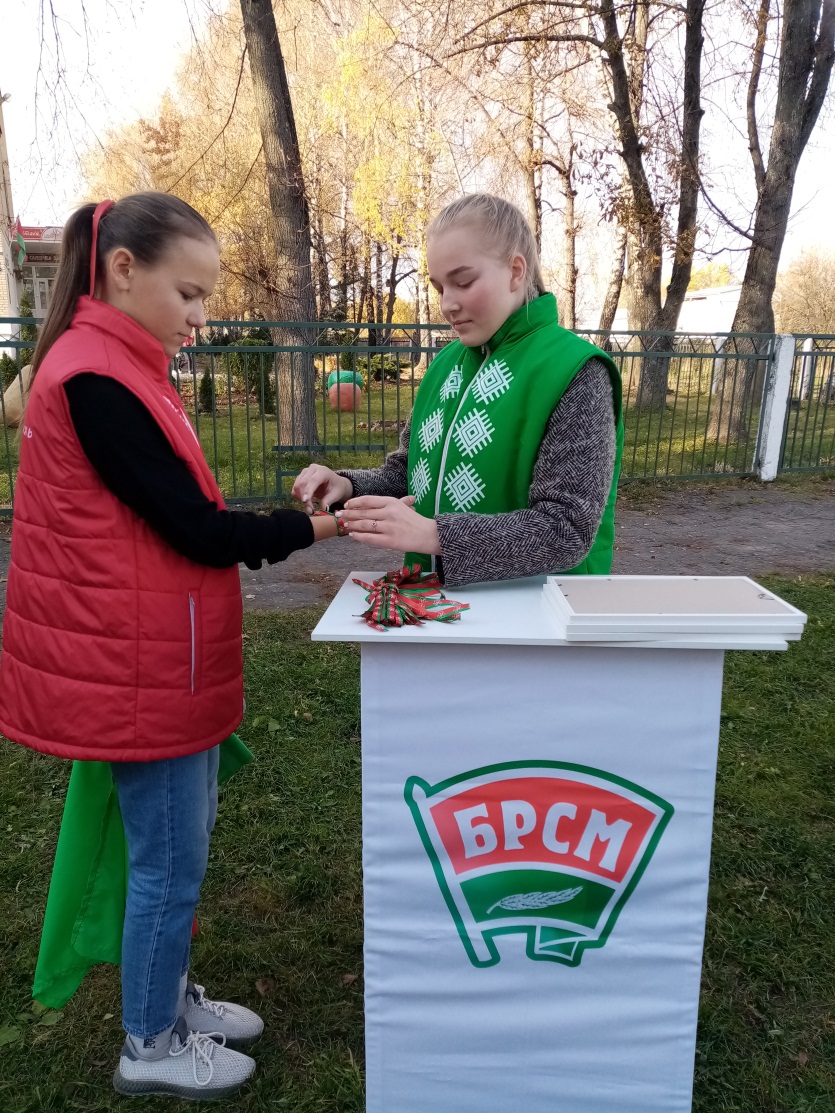 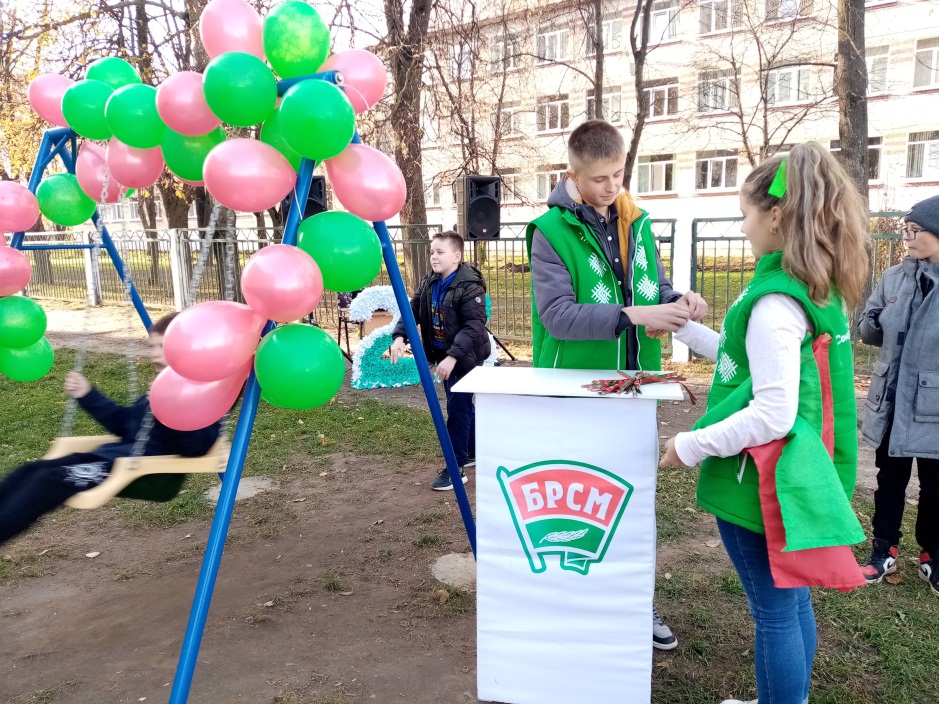 Ухаживаем за могилой воина-интернационалиста
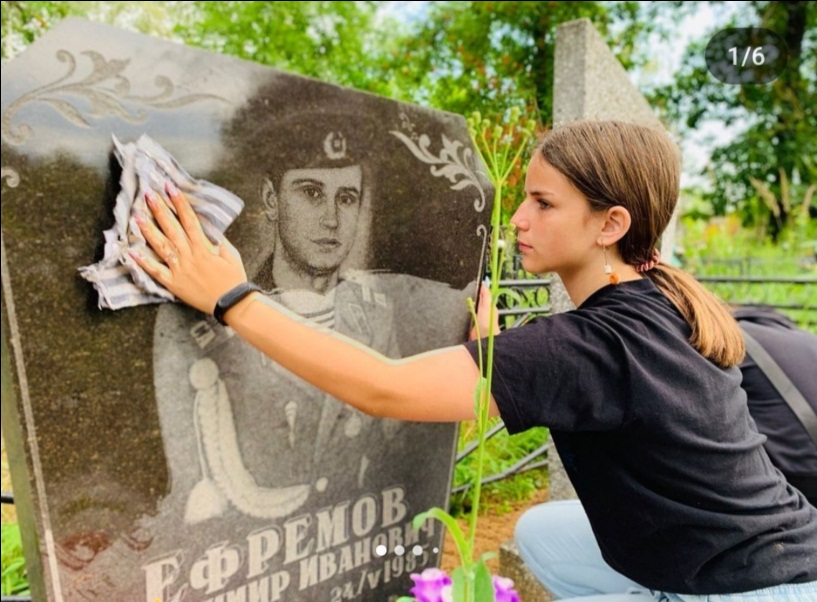 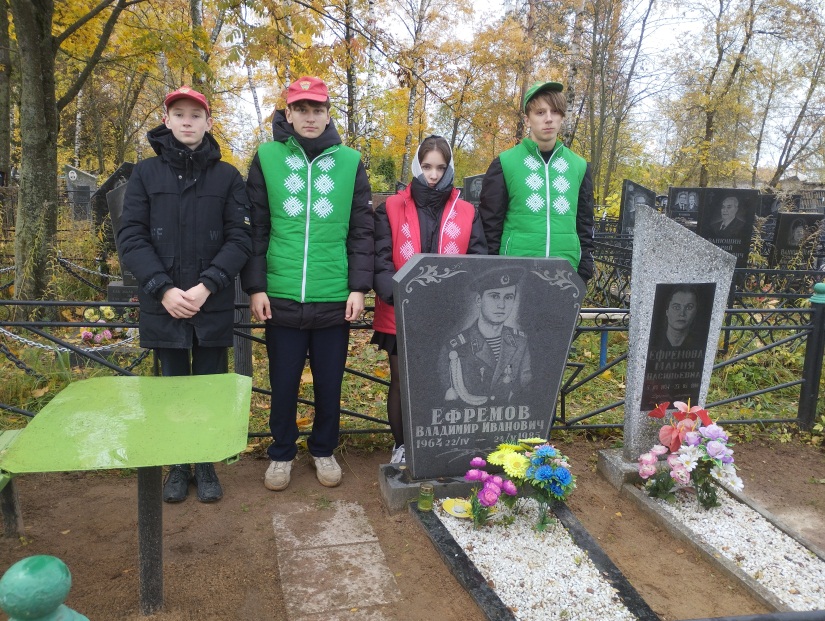 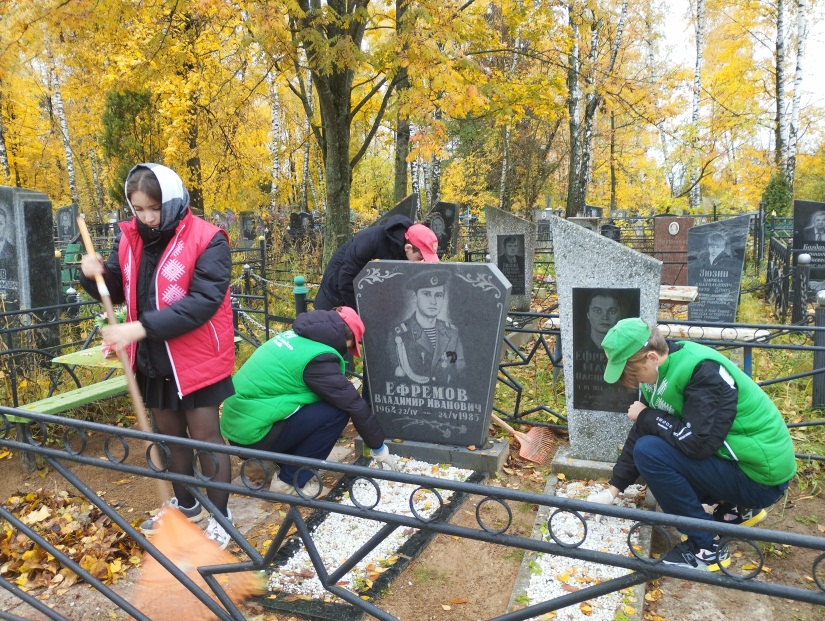 Чтим имя героя Советского Союза Андрея Александровича Мельникова
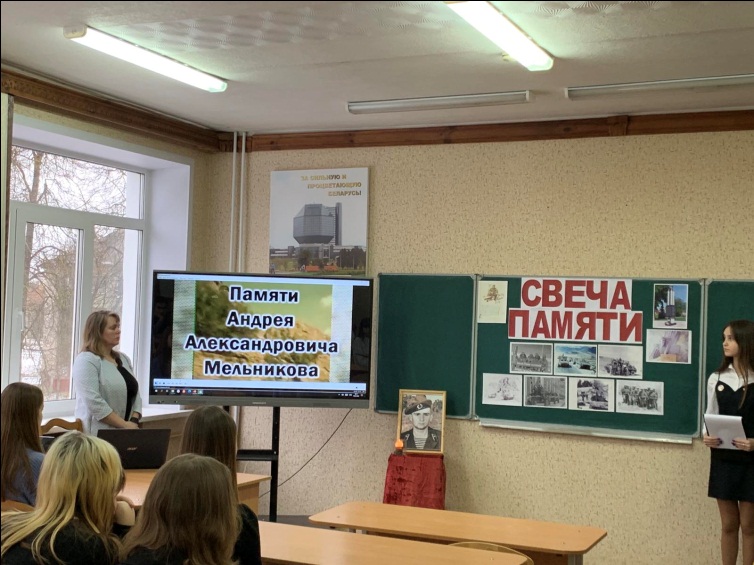 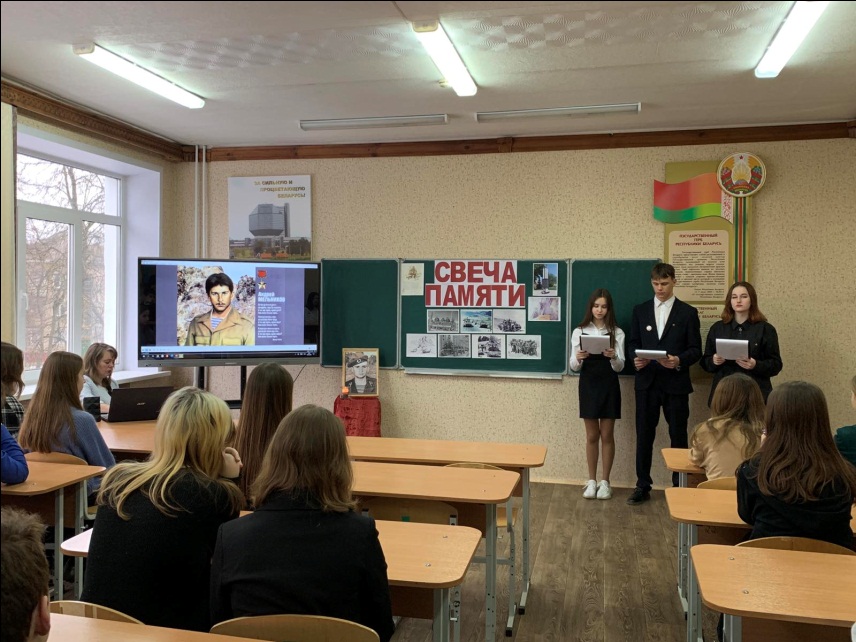 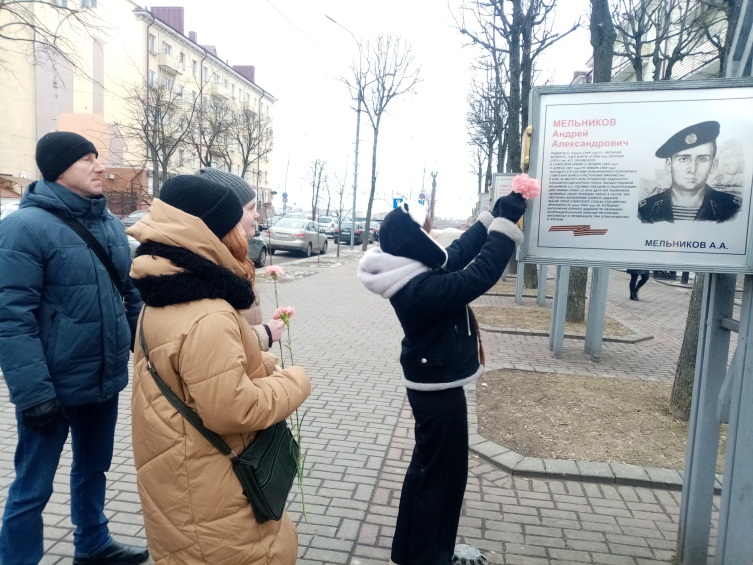 Посещаем ветеранов ВОВ
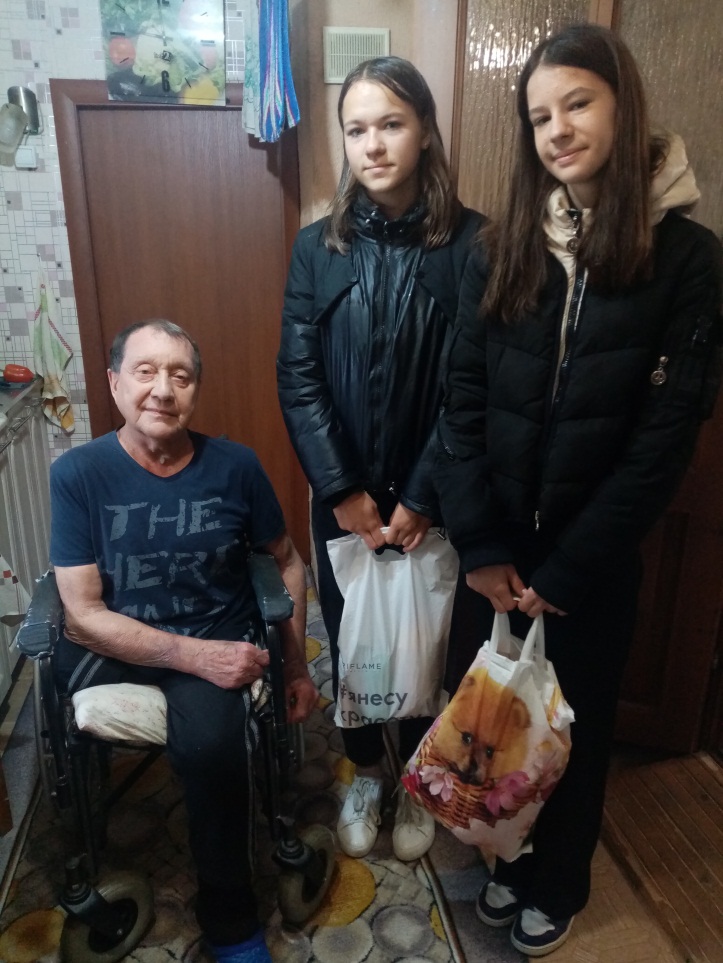 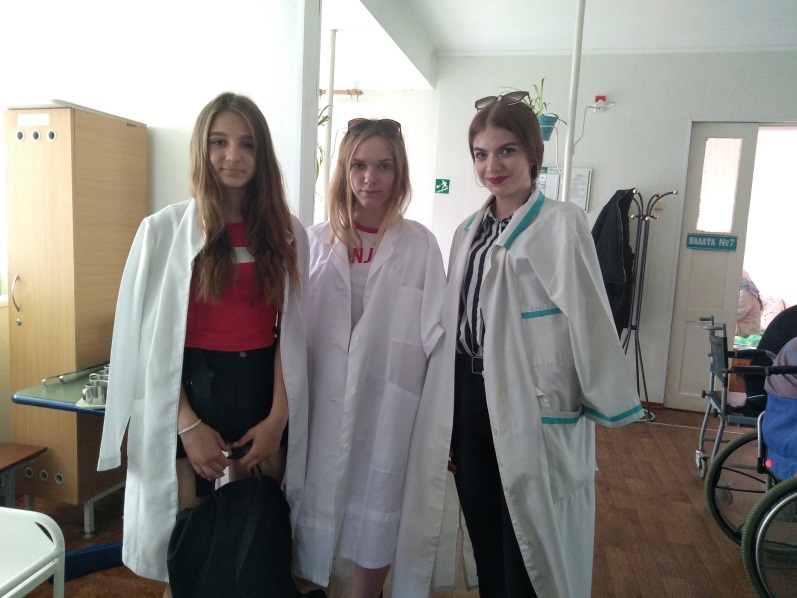 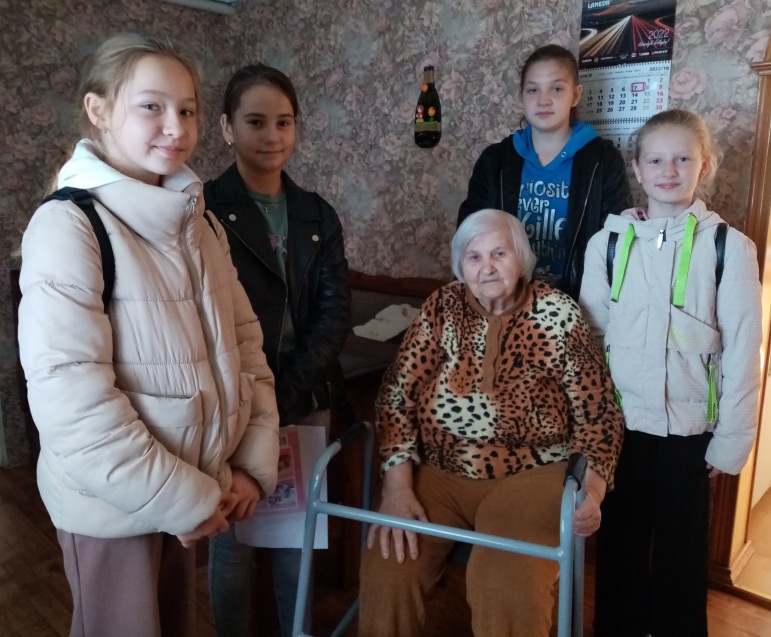 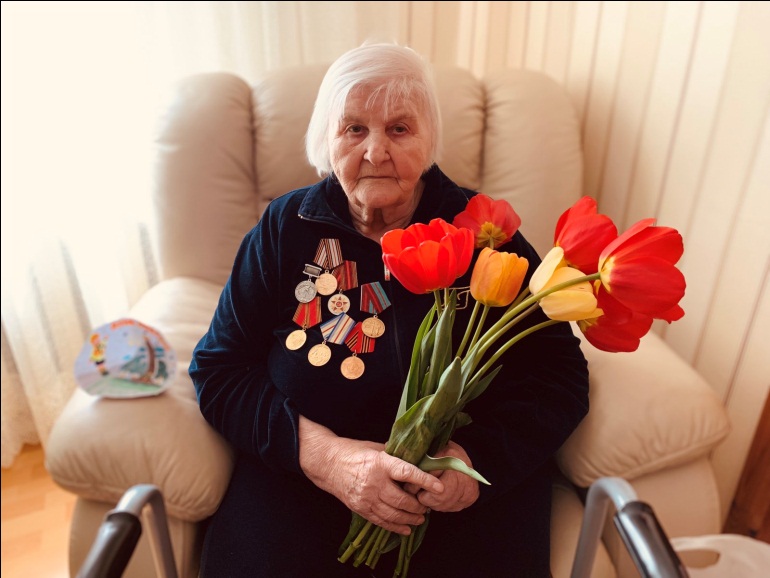 Помощь пожилым людям
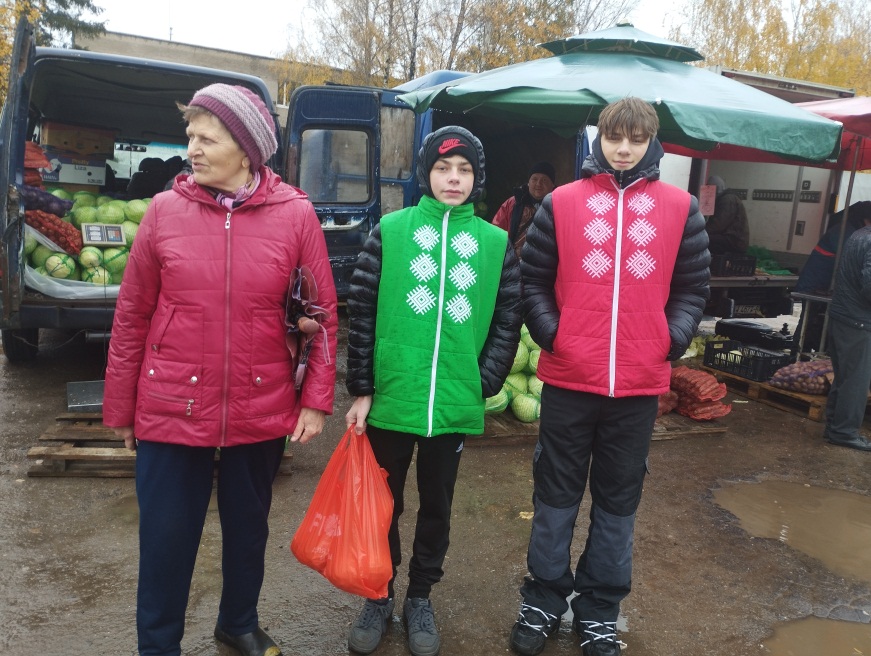 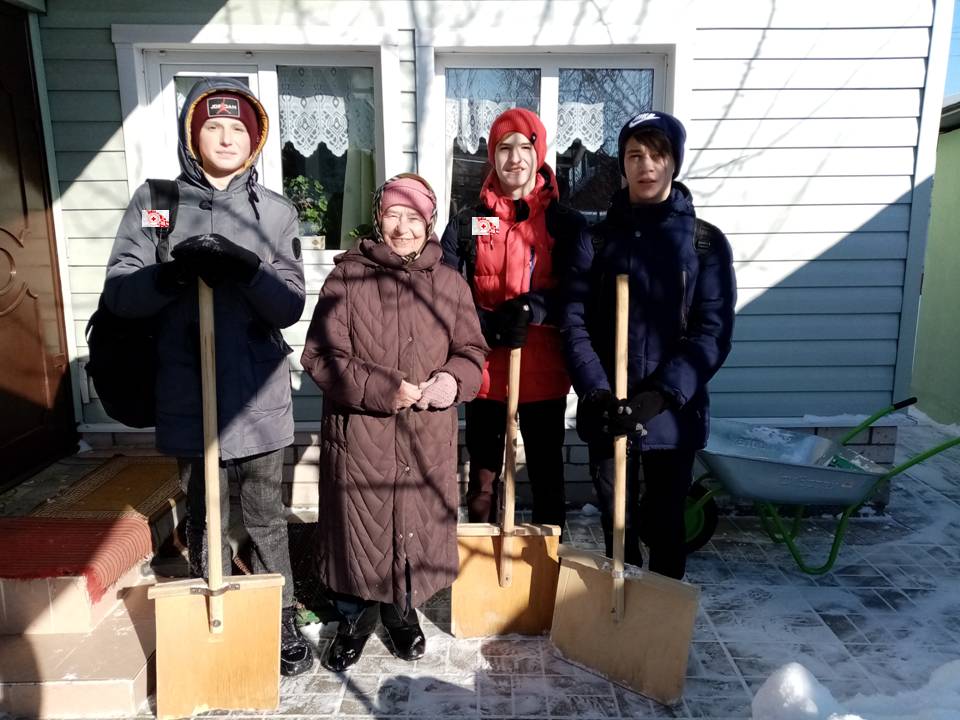 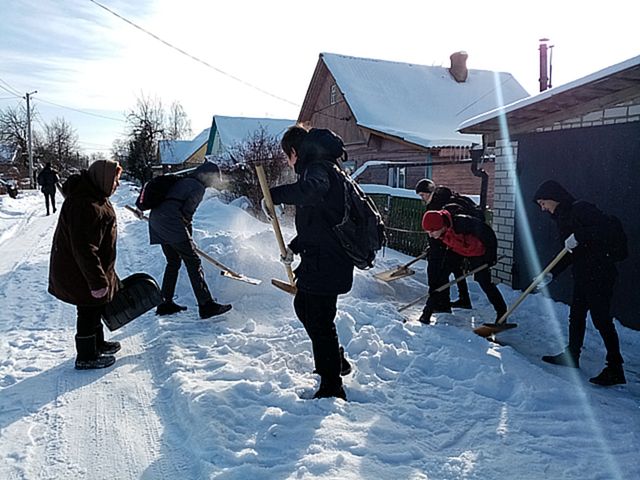 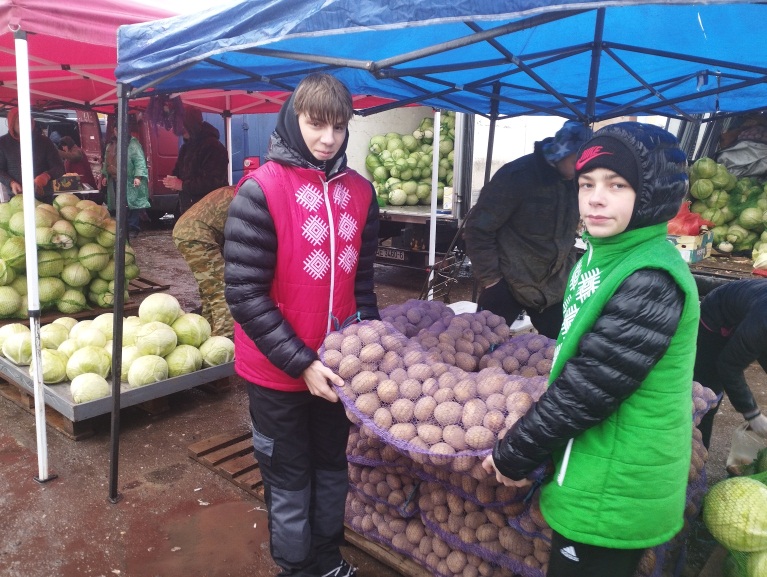 Реализовываем экологические проекты                               Республиканская акция «Сад Надежды»
Акция «Посади дерево»
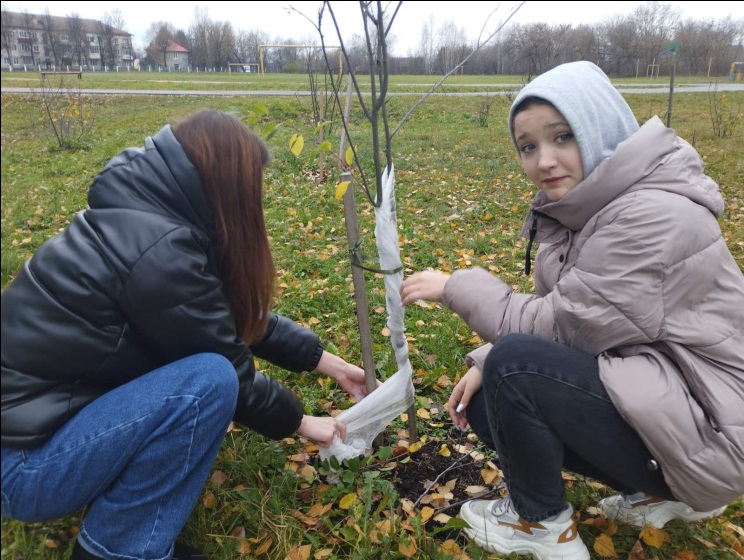 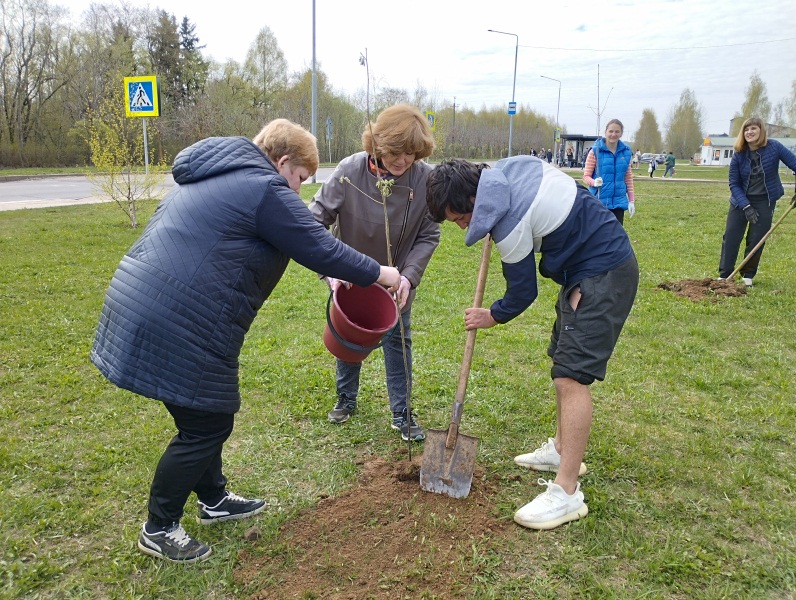 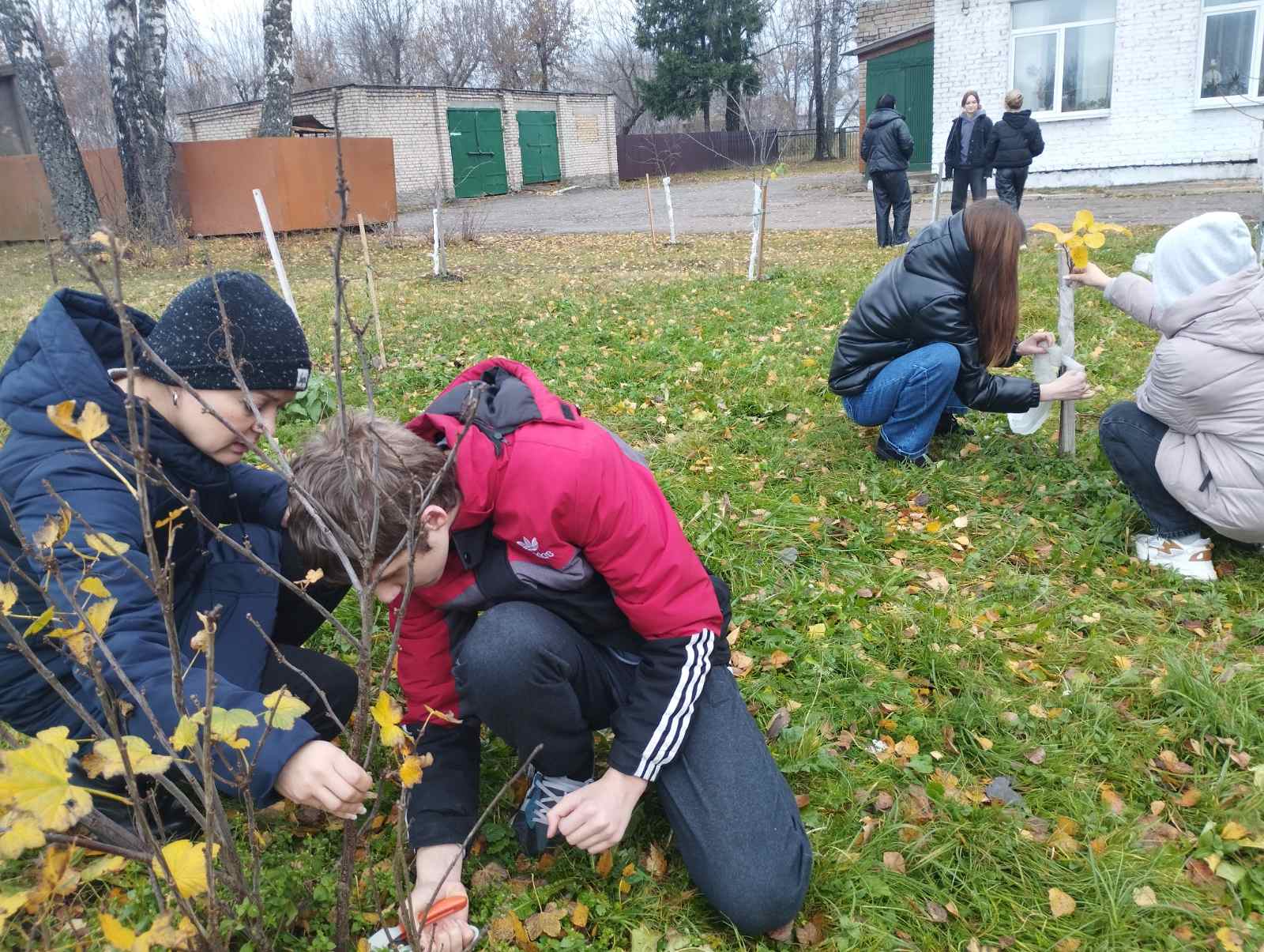 АКЦИИ
День МИРА                     День без автомобиля
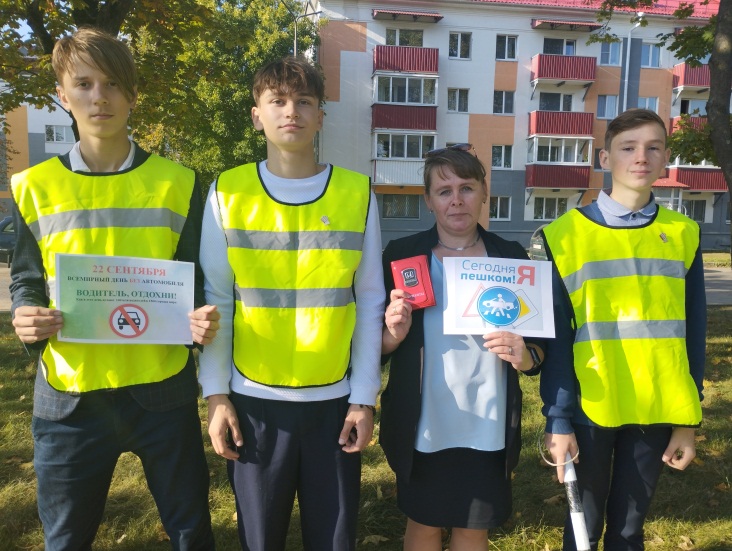 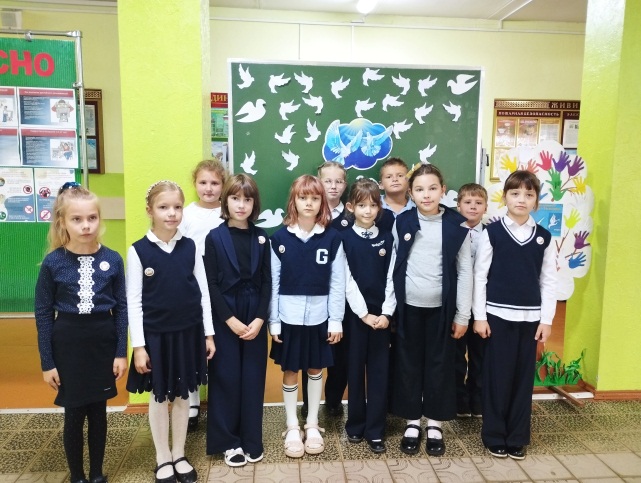 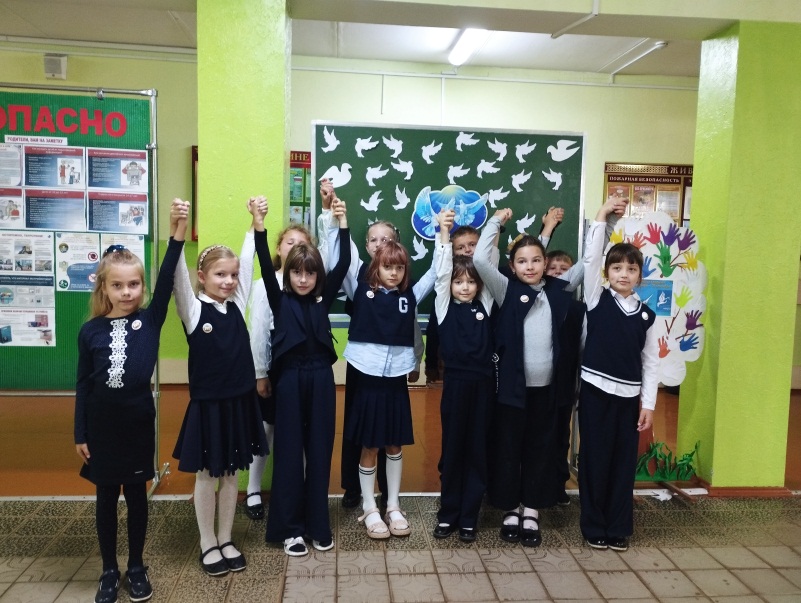 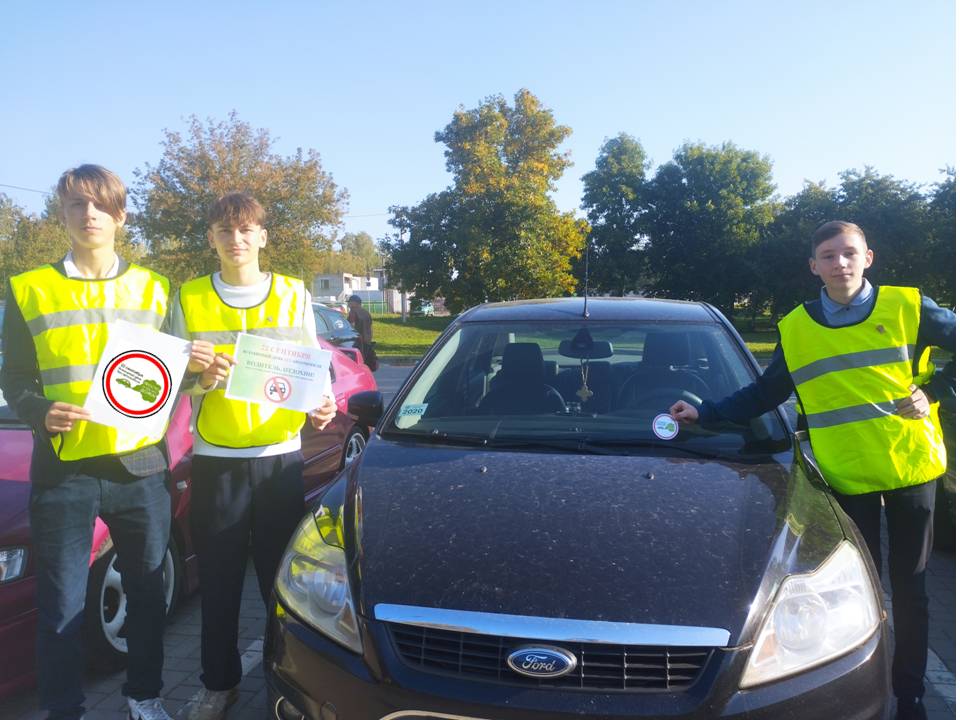 Волонтеры за ЗОЖ
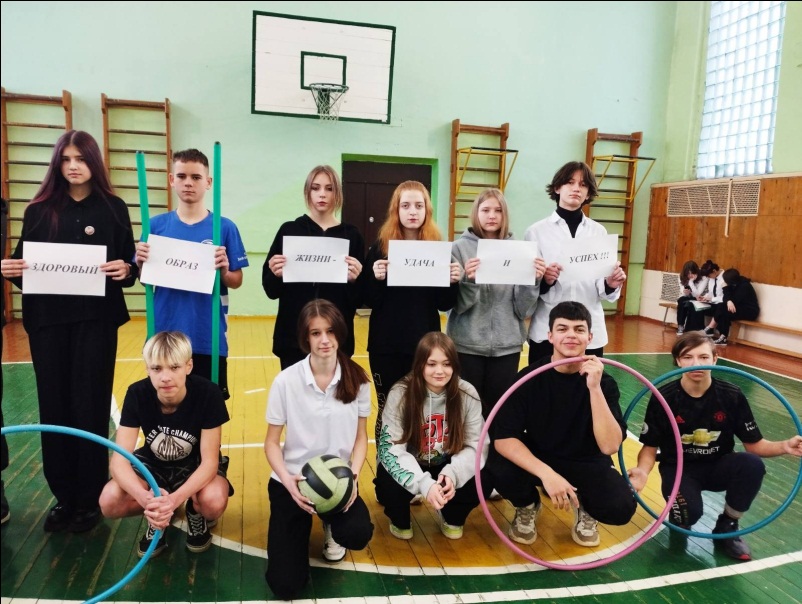 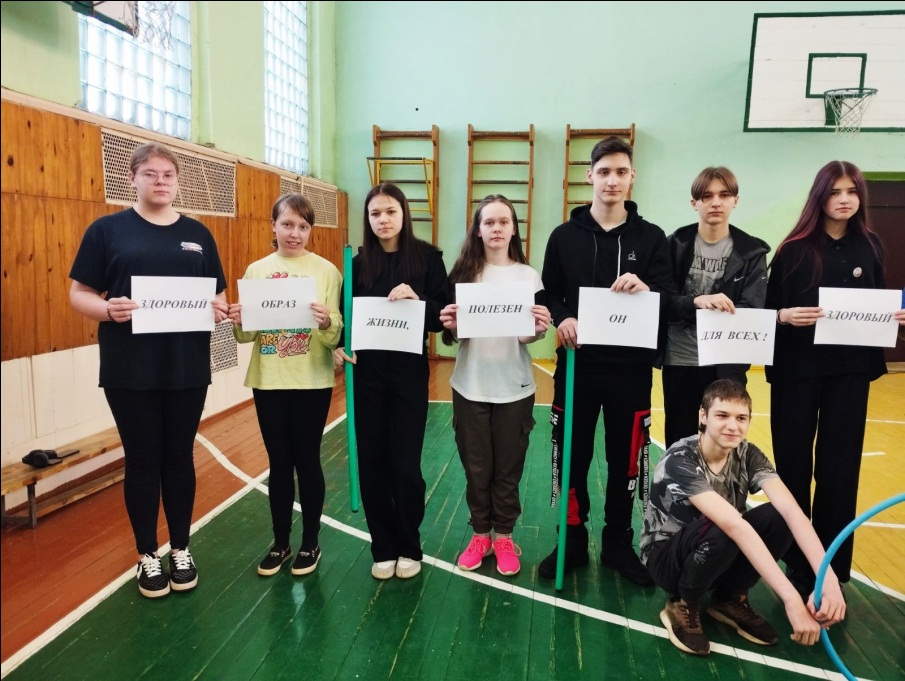